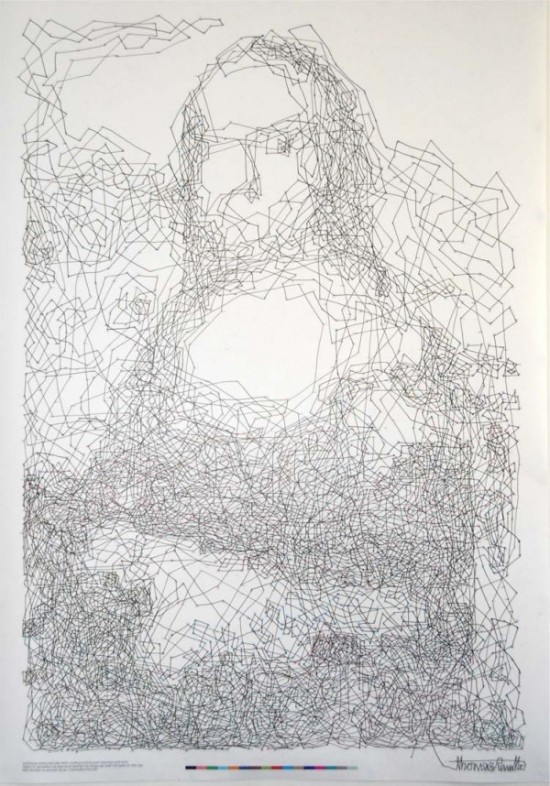 Parsing with PicturesKeshav Pingali (University of Texas, Austin)Gianfranco Bilardi (University of Padova, Italy)
“A Graphical Model for Context-free Grammar Parsing” CC 2015
TexPoint fonts used in EMF. 
Read the TexPoint manual before you delete this box.: AAAA
Background
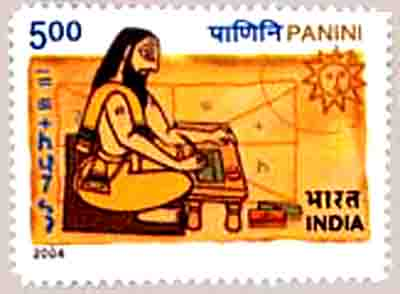 Grammars
Panini (~500 B.C.): rule system for Sanskrit
Parsing of context-free grammars 
Active research topic from 50’s to 80’s
Chomsky,Backus,Naur,Cocke,Wirth, Hopcroft,Knuth,Valiant, Stearns, Floyd,…
Many algorithms
General context-free grammars: 
Earley, Cocke-Kasami-Younger (CKY)
Sub-classes of context-free grammars:
SLL(k), LL(k), SLR(k), LR(k), LALR(k)…
Problems
Concepts and algorithms can be arcane
Connections between grammar classes obscured
Parsing algorithms for regular grammars and context-free grammars seem unrelated
A grammar G is LR(0) if 
its start symbol does not appear on the right side of any production, and
for every viable prefix °, whenever A ! ®. is a complete valid item for °, then no other complete item nor any item with a terminal to the right of the dot is valid for °. (Hopcroft&Ullman)
Our approach: parsing with pictures
Grammar Flow Graph (GFG) 
Graphical representation of context-free grammar
Similar to finite-state automata for regular grammars
Parsing problems/algorithms reformulated as path problems/algorithms 
Related but different 
Recursive transition networks (Woods 1970)
CFL-paths (Yannakakis 1990)
Advantages
Concepts and parsing algorithms easier to understand
Unification of parsing algorithms for different grammar classes
Unexpected connections between algorithms for regular and context-free grammars
Organization
Finite state automata and regular grammars
Recap
Grammar Flow Graph
Construction for a given context-free grammar
Recognition/parsing: complete balanced paths 
Parsing of general context-free grammars
Simple extension of ϵ-closure algorithm  for NFA simulation
Look-ahead: preprocessing GFG
Connection to inter-procedural dataflow analysis
LL/LR: context-dependent look-ahead
SLL/SLR: context-independent look-ahead
Parsing of LL and LR grammars
GFGs have special structure
Exploit  structure for efficient parsing
Finite State Automata: Specification
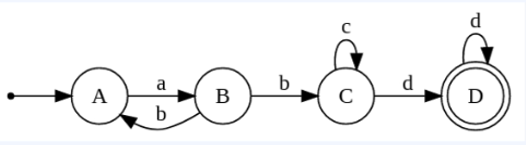 A: start state, D: accepting state
Language recognized by FSA: set of sequences of symbols on paths from A to D  
{abd, abcd,abccdd,…}
Nondeterministic FSA (NFA)
B has two outgoing edges labeled with b
May have edge labeled with 
Don’t-know non-determinism
Regular grammar: textual representation of NFA
States mapped to nonterminals, edges mapped to productions. 
At most one nonterminal on RHS of production, occurs in rightmost position.
	A  aB    B  bA | bC 
	C  cC| dD   D  dD | 
Finite State Automata: Implementation
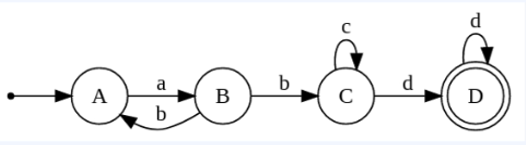 Input string: a b c d
{A}  {B}  {A,C}  {C}  {D}
c
a
b
d
Implementation of don’t-know nondeterminism
Keep track of sets of states reachable using prefixes of input string
Another implementation
Convert the NFA to a Deterministic Finite-state Automaton (DFA)
Possible for two reasons
Set of NFA states is finite
NFA is Markovian: transitions out of state do not depend on path taken to state
Grammar Flow GraphforContext-free Grammars
Context-free Grammars
Regular grammar: At most one nonterminal on RHS of production, occurs in    	rightmost position
Context-free grammar 
RHS of productions can have multiple non-terminals (A  aBC)
Chomsky normal form: every production is of the form 
A  BC or A  a
S  if  is in L(G)
Two or more nonterminals on RHS means we cannot directly map nonterminals to states in an automaton
Intuition for GFG: think recursive-descent parsing
Think of each nonterminal as a procedure
Nonterminal occurrence on RHS is like a procedure call
When call finishes, continue with production
Key problem
In general, we need to explore multiple derivations even if grammar is unambiguous
How do we handle this while keeping intuition of nonterminals as “procedures?”
Paths and reachability
GFG example
SAb |  bA
Abb
.A
.S
²
A.bb
b
Ab.b
b
Abb.
²
²
S.
A.
GFG example
.S
SAb |  bA
Abb
S.bA
.A
b
S.Ab
Sb.A
A.bb
b
SA.b
Ab.b
b
b
SbA.
Abb.
SAb.
A.
S.
Terminology
²
²
A ²
. A
A.
A.
entry node
scan  node
start node
return node
end node
exit node
call node
²
²
b
A bXY
. A
A.bXY
A b.XY
AbX.Y
AbXY.
A.
Call and return nodes come in matched pairs
Look-up table to find matching return node for call node
Unlabeled edges are  edges 
Simplifying assumptions:
no useless non-terminals
start symbol does not occur on RHS of any rule
Interpretation of GFG:Nondeterministic GFG Automaton (NGA)
NFA Interpretation
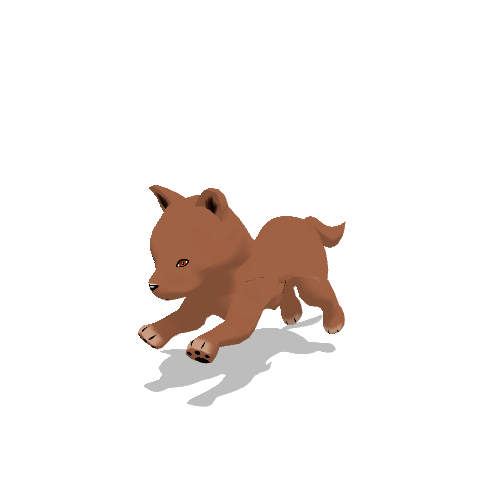 .S
SAb |  bA
Abb
S.bA
.A
b
S.Ab
Sb.A
A.bb
b
SA.b
Ab.b
b
b
SbA.
Abb.
SAb.
A.
S.
NFA makes non-deterministic choices at both START and END nodes
NFA Interpretation
.S
SAb |  bA
Abb
S.bA
.A
b
S.Ab
Sb.A
A.bb
b
SA.b
Ab.b
b
b
SbA.
Abb.
SAb.
A.
S.
NFA Interpretation
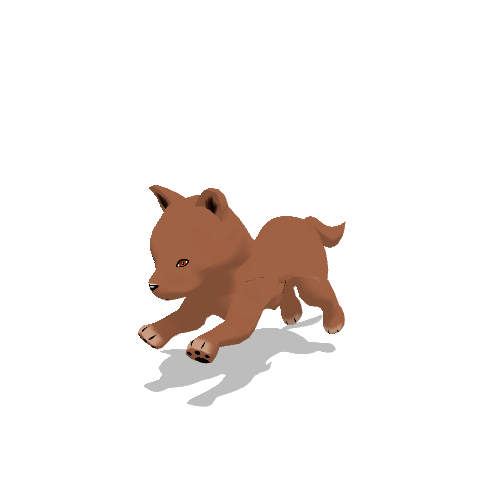 .S
SAb |  bA
Abb
S.bA
.A
b
S.Ab
Sb.A
A.bb
b
SA.b
Ab.b
b
b
SbA.
Abb.
SAb.
A.
S.
NFA Interpretation
.S
SAb |  bA
Abb
S.bA
.A
b
S.Ab
Sb.A
A.bb
b
SA.b
Ab.b
b
b
SbA.
Abb.
SAb.
A.
S.
NFA Interpretation
.S
SAb |  bA
Abb
S.bA
.A
b
S.Ab
Sb.A
A.bb
b
SA.b
Ab.b
b
b
SbA.
Abb.
SAb.
A.
S.
NFA is “Markovian” – it has no memory of how it got to a state
Nondeterministic GFG Automaton
Nondeterministic choice at START nodes for nonterminals
.S
SAb |  bA
Abb
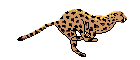 S.bA
.A
b
S.Ab
Sb.A
A.bb
b
SA.b
Stack
Ab.b
b
b
SbA.
Abb.
SAb.
A.
S.
Summary of NGA(I)
NGA rules:
Begin at .S and end at S.
Maintain a stack
Start nodes: don’t-know nondeterminism in picking production for nonterminal
Call nodes: push matching return node on stack
End node: pop stack and continue there. No choice
GFG paths followed by NGA:
Complete balanced paths
CR-path: segment of a complete balanced path
.S
S.bA
.A
b
S.Ab
Sb.A
A.bb
b
SA.b
Ab.b
b
b
SbA.
Abb.
SAb.
A.
S.
Summary of NGA (II)
Theorem: For grammar G
w  L(G)    complete balanced path in GFG(G)  that generates w
Intuition (generation)
Alice does leftmost derivation starting at S, picking productions to expand leftmost nonterminals
Bob follows path from .S and picks productions at start nodes
Alice can simulate Bob and vice versa
Ambiguous grammar
Two or more paths generate same word
Recognition 
Given G and w, is there a complete balanced path that generates w?
Parsing
Given G and w, produce a representation of one/all complete balanced path(s) that generate w
.S
S.bA
.A
b
S.Ab
Sb.A
A.bb
b
SA.b
Ab.b
b
b
SbA.
Abb.
SAb.
A.
S.
Parser for general context-free grammars
High-level idea
Implement don’t-know nondeterminism at START nodes
Earley’s algorithm
Like NFA algorithm, tracks reachability along paths that generate prefixes of input word w
However, paths are CR-paths from .S (prefixes of complete balanced paths)
Main problem: when you reach an END node, how do you find RETURN node(s) for continuing reachability computation?
NGA can use a stack because it followed only one path
Stack will not work in general because we must compute reachability along multiple paths (each has its own “stack” conceptually)
.S
S0
.S  .A 
 i     f
c
.bbb
i
.A
b
b
S1
c
g 
.A  f
b.bb
j
j
f
b
b
d
S2
g
h  A. d  k  S. g
bb.b
b
b
k
h
e
b
S3
e S. 
h A. d k
bbb.
A.
S.
(c) NGA reachability
(b) NFA reachability
SAb | bA
Abb
.S
S0
S0
<.S,0> <.A,0>      <c,0>             
<i,0>   <f,0>
.S  .A 
 i     f
c
.bbb
i
.A
b
b
b
S1
S1
c
<j,0>
<g,0>        
<.A,1>  <f,1>
g 
.A  f
b.bb
j
j
f
b
b
b
d
S2
S2
g
<h,0> <A.,0> <d,0>  <g,1>
h  A. d  k  S. g
bb.b
b
b
k
h
e
b
b
S3
S3
<e,0><S.,0>
<h,1><A.,1><k,0>
e S. 
h A. d k
bbb.
A.
S.
(c) NGA reachability
(b) NFA reachability
SAb | bA
Abb
.S
S0
S0
<.S,0> <.A,0>      <c,0>             
<i,0>   <f,0>
.S  .A 
 i     f
c
.bbb
i
.A
b
b
b
S1
S1
c
<j,0>
<g,0>        
<.A,1>  <f,1>
g 
.A  f
b.bb
j
j
f
b
b
b
d
S2
S2
g
<h,0> <A.,0> <d,0>  <g,1>
h  A. d  k  S. g
bb.b
b
b
k
h
e
b
b
S3
S3
<e,0><S.,0>
<h,1><A.,1><k,0>
e S. 
h A. d k
bbb.
A.
S.
(c) NGA reachability
(b) NFA reachability
SAb | bA
Abb
Similarity between NFA and Earley
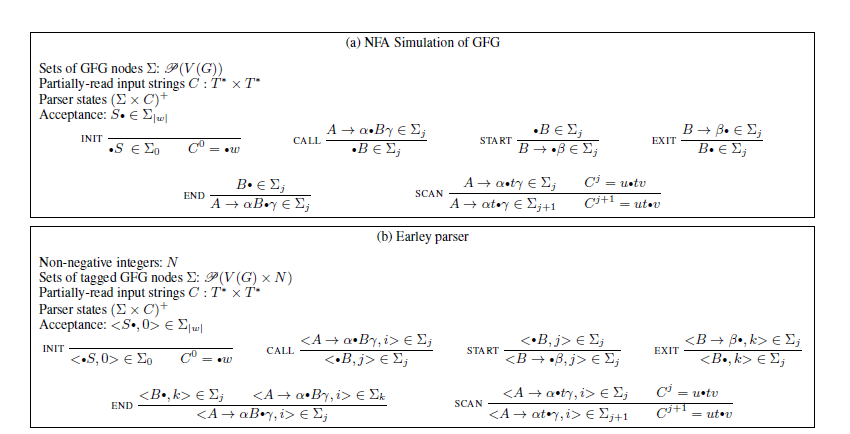 Earley’s algorithm
Difficult to understand in conventional framework for parsing
Dragon book: “..complex, general-purpose algorithm due to Earley that tabulates LR-items for each substring of the given input..”  
Grune and Jacobs: “..the easiest way out of this mare’s nest is to stay calm..” chapter on “Top-down restricted breadth-first bottom-up parsing”
Cousot and Cousot: Galois connections
GFG makes it simple: 
extension of online simulation of NFA
track reachability along prefixes of complete balanced paths
Properties: 
O(n3) for input string of length n
O(n2) for unambiguous grammars
Parsing: S-sets can be post-processed to produce GFG paths (leftmost derivations)
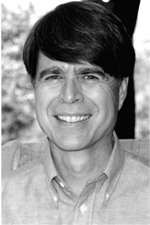 “Jay also has a Ph.D. in computer science from Carnegie-Mellon University and was formerly on the U.C. Berkeley faculty, where he published 12 computer science papers, one of which was voted one of the best 25 papers of the quarter century by the Communications of the A.C.M.”
                                     www.jayearley.com
LL/LR grammars
General context-free grammars
Earley’s algorithm uses tags to track reachability along CR-paths
SLL,LL,SLR,LR,… grammars
These parsers also track reachability but exploit GFG structure to match calls and returns without using tags
Simple case : SLL(k) grammars
Precompute k-look-ahead sets at ENTRY nodes for all productions
SLL(k): look-ahead sets at ENTRY nodes of productions for given nonterminal are disjoint
Parsing: use look-ahead sets to determine which unique production (if any) to use for nonterminal
Parser follows single path through GFG so use a stack just like NGA for matching calls and returns
[Speaker Notes: AZ]
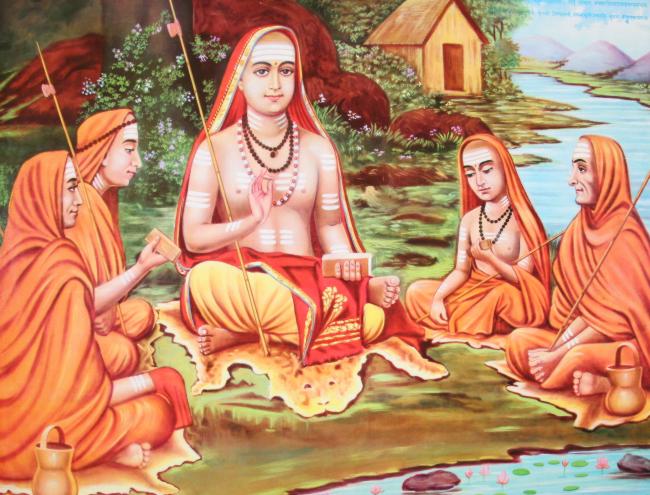 भजगोविन्दं भजगोविन्दं गोविन्दं भजमूढमते .
संप्राप्ते सन्निहिते काले नहि नहि रक्षति डुकृञ्करणे .. १..
Adore the Lord, adore the Lord, adore the Lord, you fool.
When death comes at its appointed time,  the rules of grammar will not save you.
From “Bhaja Govindam” by Adi Sankara (788 AD-820 AD)